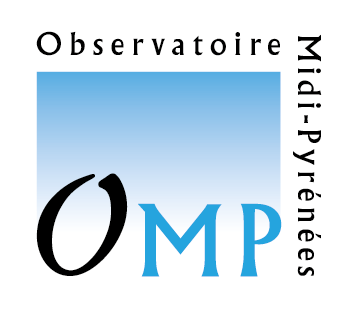 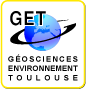 SocoaPays Basque (64, région Aquitaine)
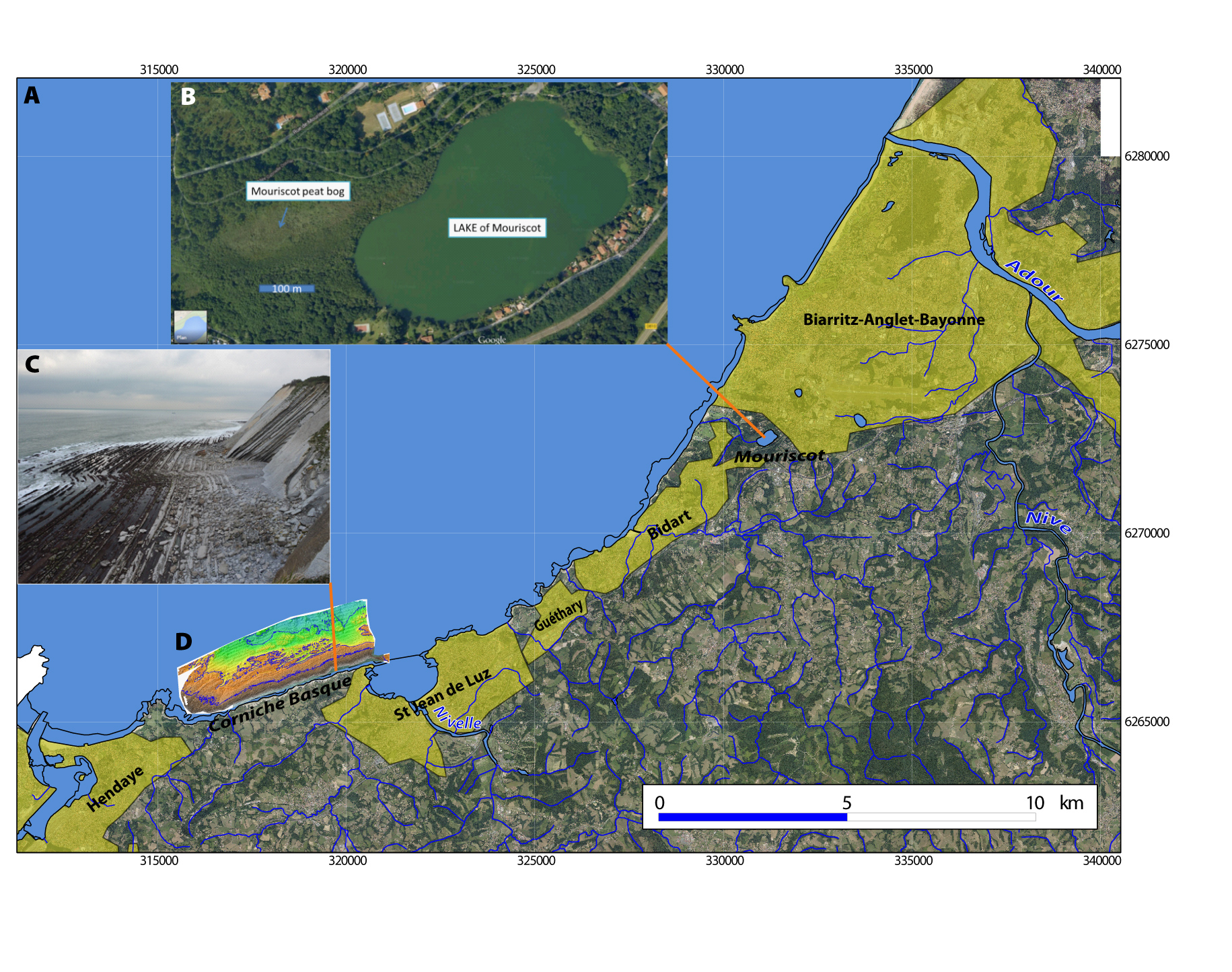 Laboratoire : GET, OMP; soutien BRGM Bordeaux à travers l’observatoire de la côte Aquitaine
Correspondant : Vincent Regard
Morphologie : Plateforme-falaise
Mesotidal (entre 2 et 4 m)
Climat de houle NO.
Lithologie : flysch ici monoclinal (~40° vers la mer)
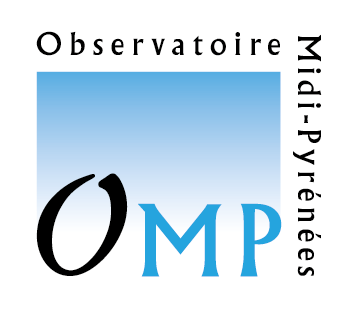 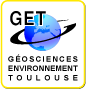 SocoaPays Basque (64, région Aquitaine)
Questions scientifiques : 
Evolution de la plateforme à l’échelle de l’Holocène
Identification/quantification des agents d’érosion
Propagation de la houle sur la plateforme
Typologie/récurrence/suivi des effondrements de la falaise
Paramètres mesurés : 
Topographie littorale
Déplacement des blocs en pied de falaise
Évolution de la falaise
Populations d’oursins
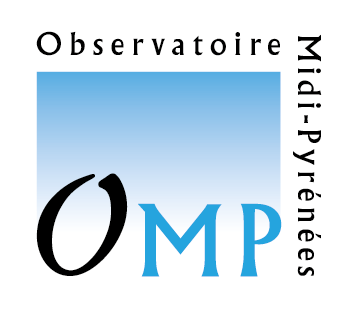 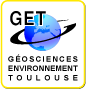 SocoaPays Basque (64, région Aquitaine)